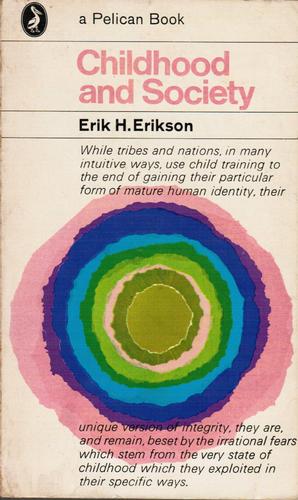 Erikson: Osm věků člověka
Psy 103: Seminář 3 
Mgr. Martina Kotková
Je k něčemu tato teorie?
Použití v poradenské praxi: konflikty jako nejčastější typy potíží, se kterými se psycholog setkává
Důvěra vs. nedůvěra		5) Identita vs. 					                zmatení rolí
Autonomie vs. stud		6) Intimita vs. 						    izolace
Iniciativita vs.  vina		7) Generativita vs. 						    stagnace
Inferiorita vs. 			8) Integrita vs. méněcennost 			     zoufalství
Psychosociální vývoj
Každé období:

Psychosociální  konflikt
Hlavní otázka (HO)
Důležitá událost (DU)
Věk
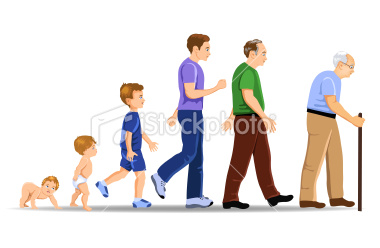 1) Důvěra vs. nedůvěra
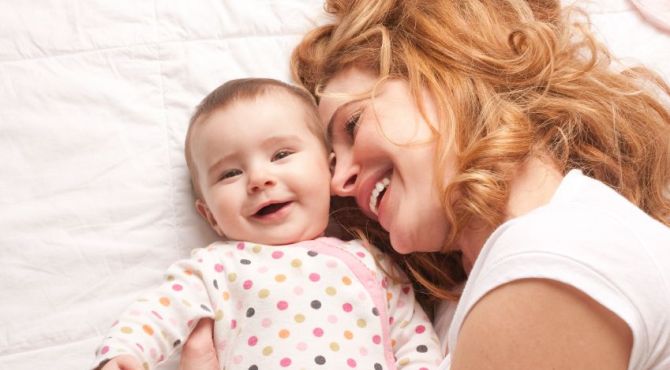 HO: Mohu věřit lidem kolem sebe?
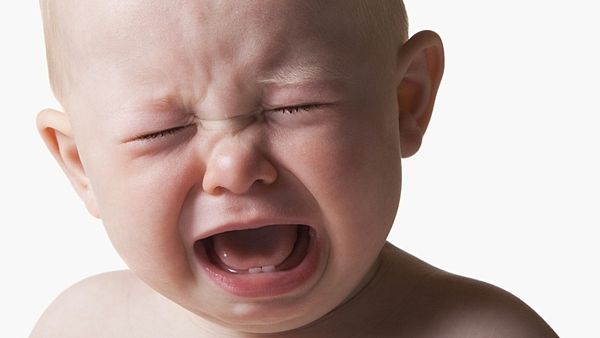 DU: Krmení
Věk: do 18 měsíců
Úkol:
Vymyslete, jak bude vypadat zvládnutý a nezvládnutý konflikt: důvěra vs. nedůvěra

v situaci, kdy jde matka s dítětem na očkování

co bude dělat dítě?
jak bude reagovat
   matka?
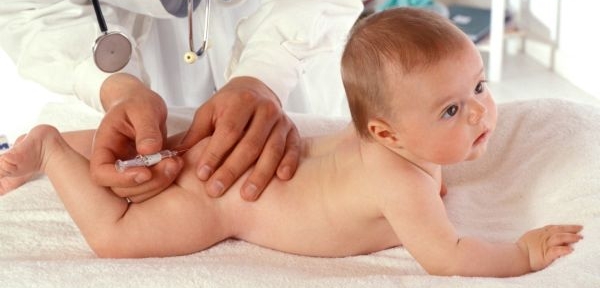 2) Autonomie vs. stud
HO: Zvládnu to sám/sama nebo jsem závislý/á na ostatních?

DU: Chození na záchod

Věk: 2-3 roky
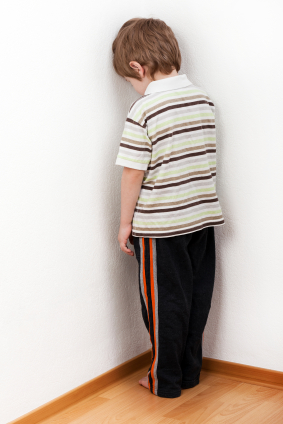 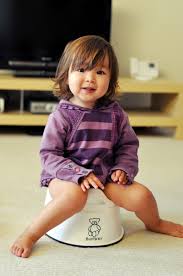 Úkol:
Vymyslete, jak bude vypadat zvládnutý a nezvládnutý konflikt: autonomie vs. stud

v situaci, kdy dítě obědvá

co bude dělat dítě?
jak bude reagovat
   matka?
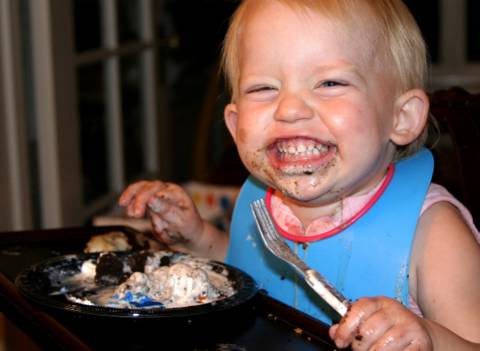 3) Iniciativa vs. vina
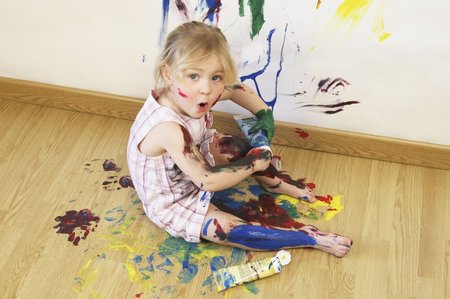 HO: Jsem dobrý/á nebo špatný/á?

DU: objevování, hra
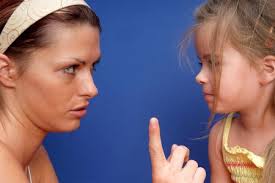 Věk: 3-5 let
Úkol:
Vymyslete, jak bude vypadat zvládnutý a nezvládnutý konflikt: iniciativa vs. vina

v situaci, kdy dítě necháte vedle koše s hračkami

co bude dělat dítě?
jak budou reagovat
   rodiče?
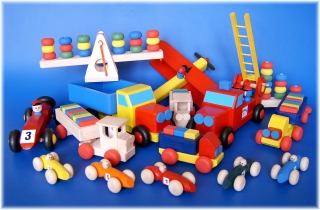 4) Příčinlivost (pracovitost) vs. méněcennost
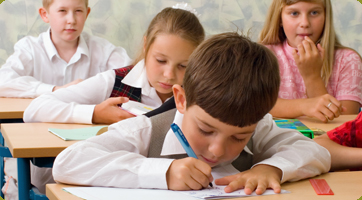 HO: Jak můžu být lepší?

DU: škola
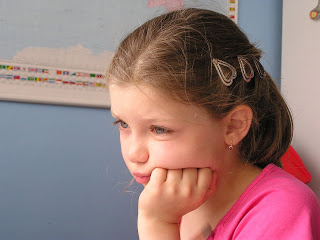 Věk: 6-11 let
Úkol:
Vymyslete, jak bude vypadat zvládnutý a nezvládnutý konflikt: příčinlivost vs. méněcennost

v situaci, kdy dítě píše domácí úkol

jak dítě píše?
co jeho okolí?
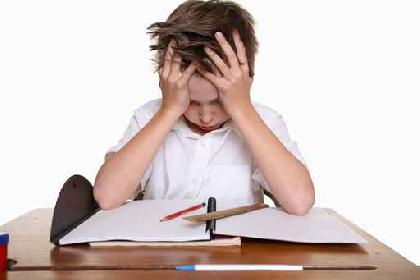 5) Identita vs. zmatení rolí
HO: Kdo jsem?

DU: vztahy s druhými

Věk: 12-18 let
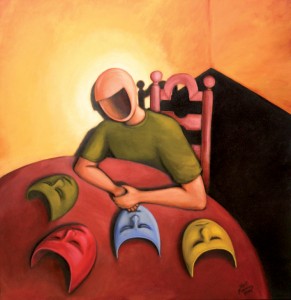 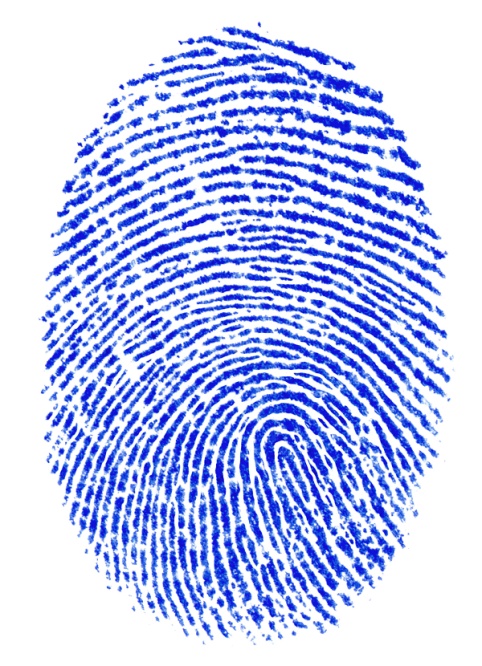 Úkol:
Vymyslete, jak bude vypadat zvládnutý a nezvládnutý konflikt: Identita vs. zmatení rolí

Jak bude vypadat páteční večer dospívajícího?

co bude dělat?
bude v nějaké 
    společnosti?
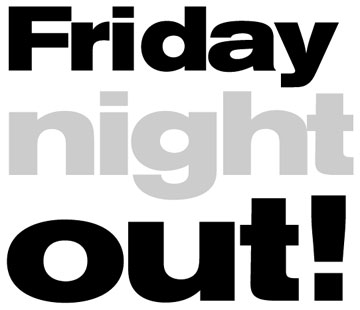 6) Intimita vs. izolace
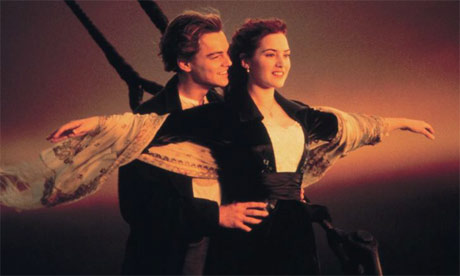 HO: Budu milován/a nebo zůstanu sám/sama?
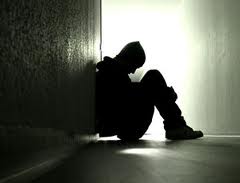 DU: intimní vztahy

Věk: 19 - 40
Úkol:
Vymyslete, jak bude vypadat zvládnutý a nezvládnutý konflikt: Intimita vs. izolace

Jak bude vypadat páteční večer ženy ve věku 28 let?

co bude dělat?
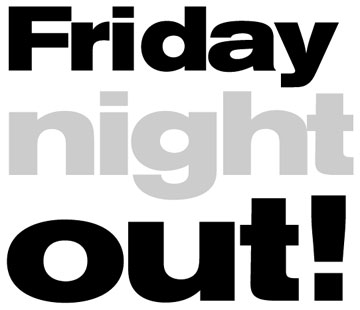 7) Generativita vs. stagnace
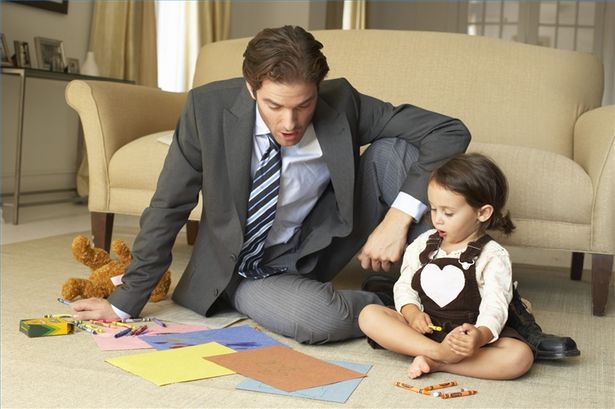 HO: Jak mohu přispět tomuto světu?
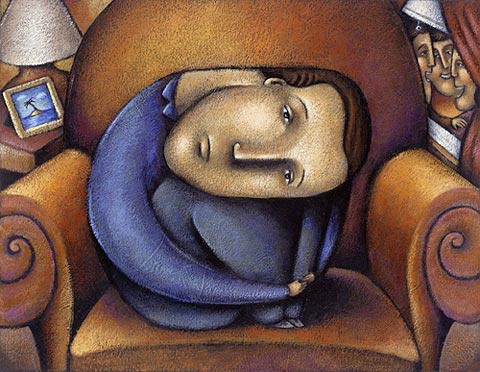 DU: práce, rodičovství
Věk: 40-65 let
Úkol:
Vymyslete, jak bude vypadat zvládnutý a nezvládnutý konflikt: Generativita vs. stagnace

Jak bude vypadat takové normální úterý 
45-letého muže?
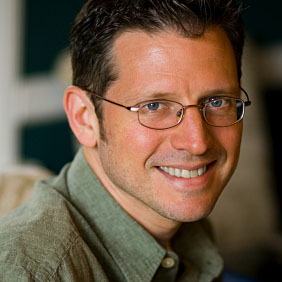 8) Integrita vs. zoufalství
HO: Prožil/a jsem smysluplný život?
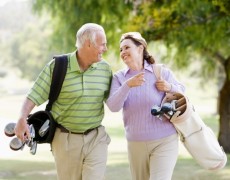 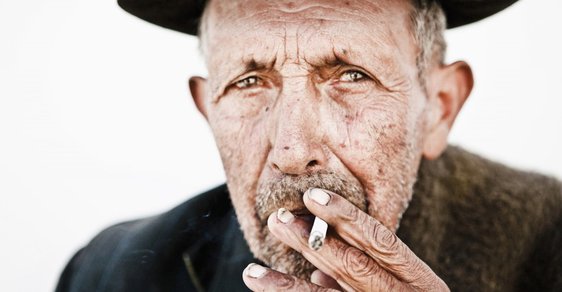 DU: reflexe vlastního života, vzpomínání
Věk: od 65 let
Úkol:
Vymyslete, jak bude vypadat zvládnutý a nezvládnutý konflikt: Integrita vs. zoufalství

Popište takový normální pátek manželského páru ve věku 70 let
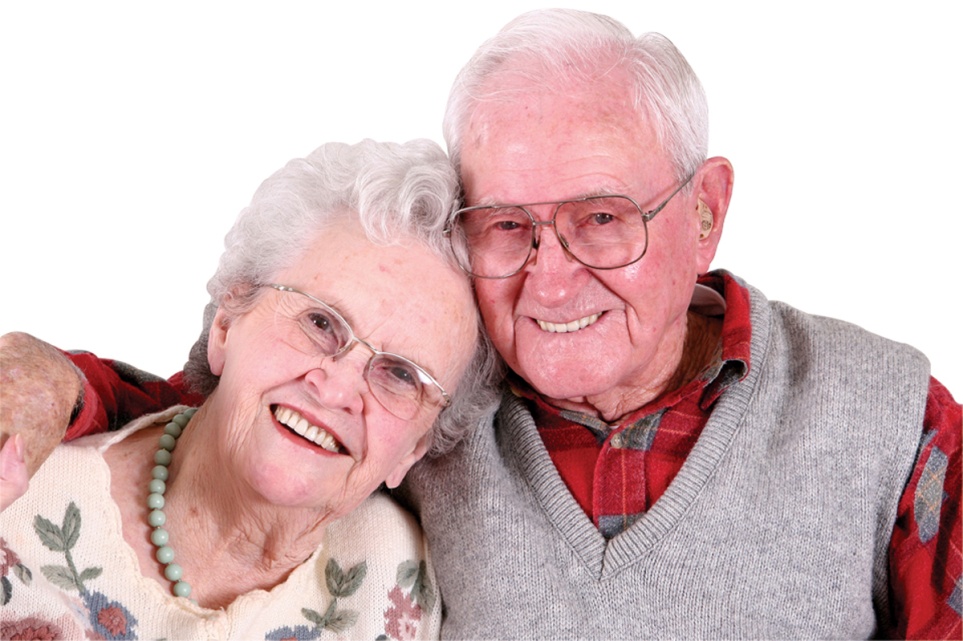 Zdroje:
Erikson, H. E. (1950). Childhood and Society. New York: Norton.
http://psychology.about.com/library/bl_psychosocial_summary.htm

(Použité obrázky dostupné z google.com)